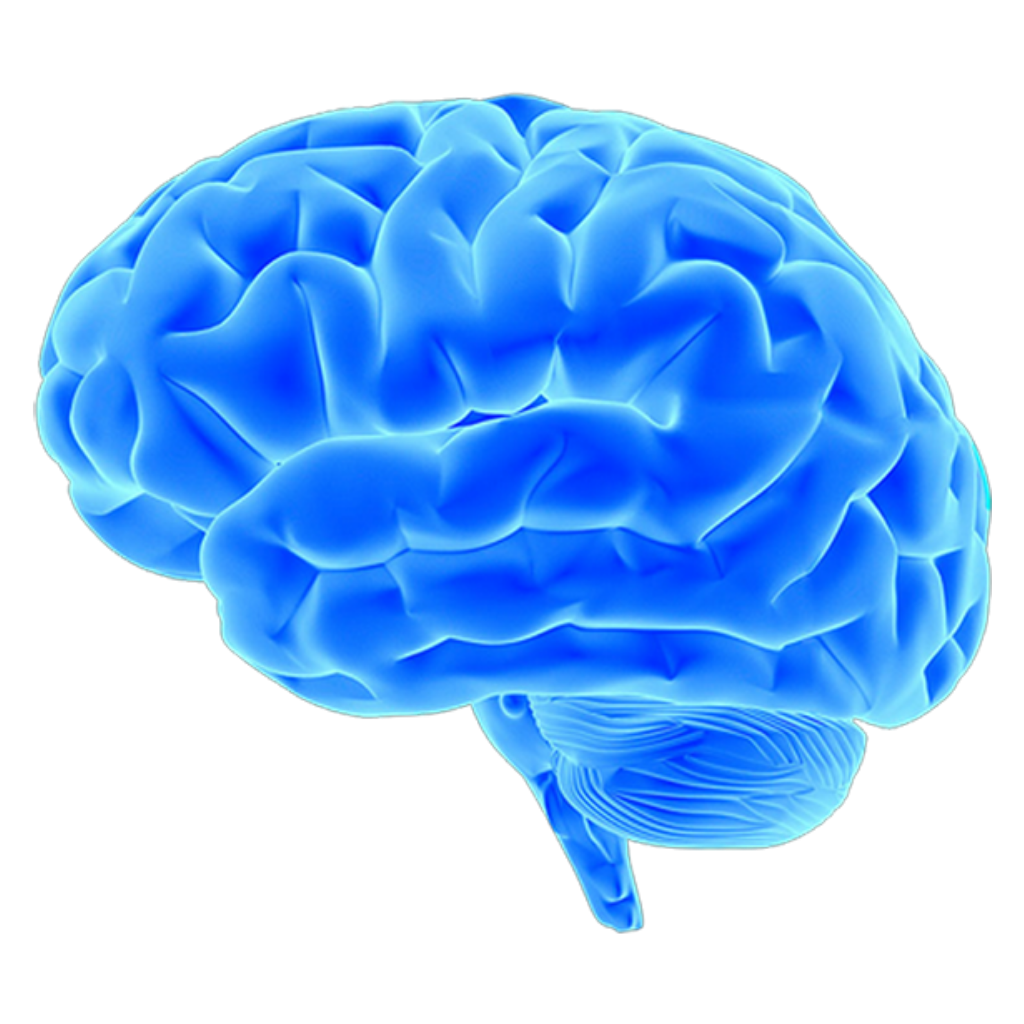 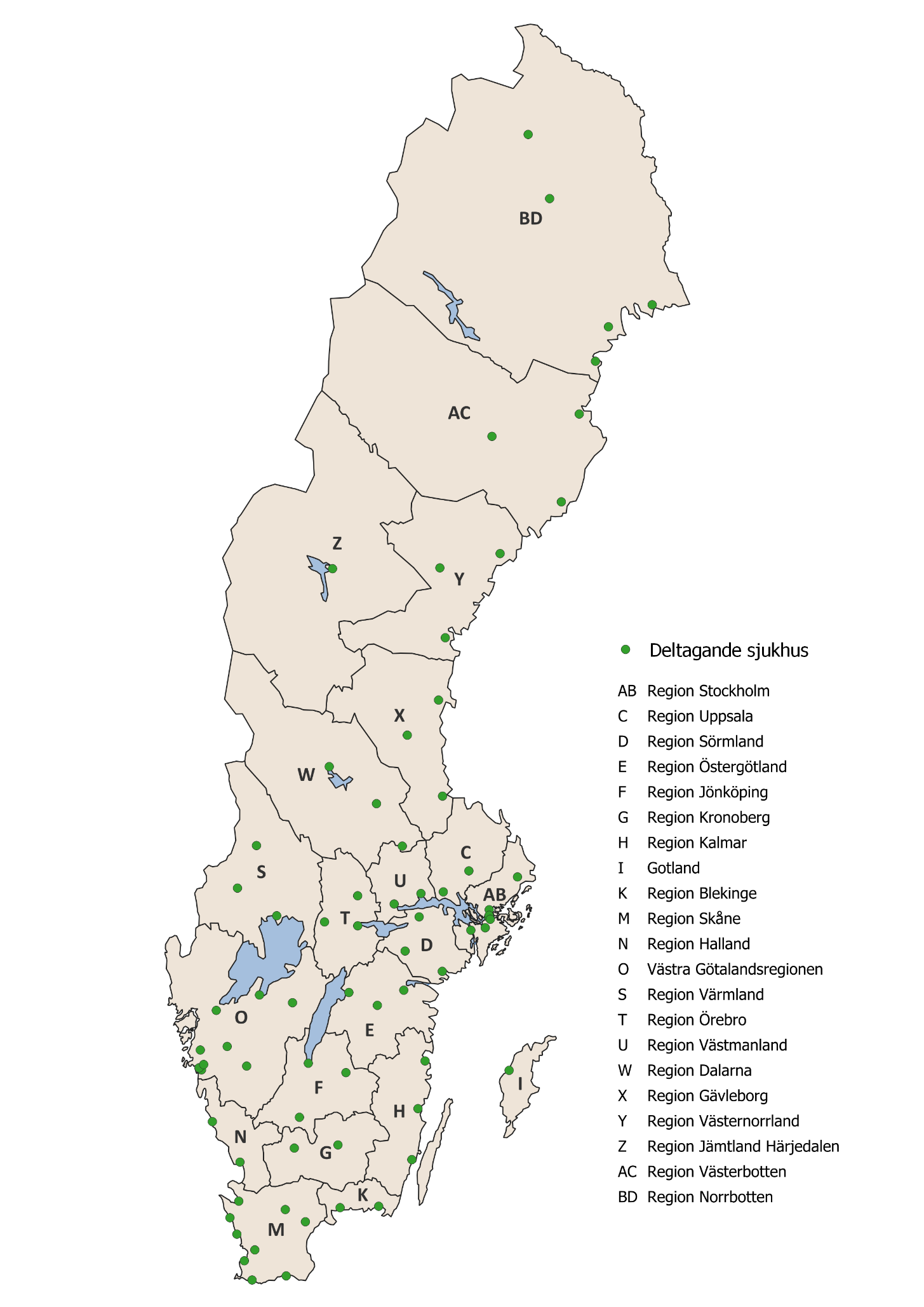 RiksstrokedataÅrsrapport 2023
Mia von Euler
Registerhållare Riksstroke
Professor i Neurologi, Örebro
Stroke och TIA
Medelålder vid insjuknande:
– TIA: 74 år (73 år män, 76 år kvinnor)
– Stroke: 75 år (73 år män, 77 år kvinnor)

Ankom med ambulans
– TIA: 54%
– Stroke: 75%
Insjuknande i stroke
Folkmängd (milj inv)
	9,4					9,9						10,4
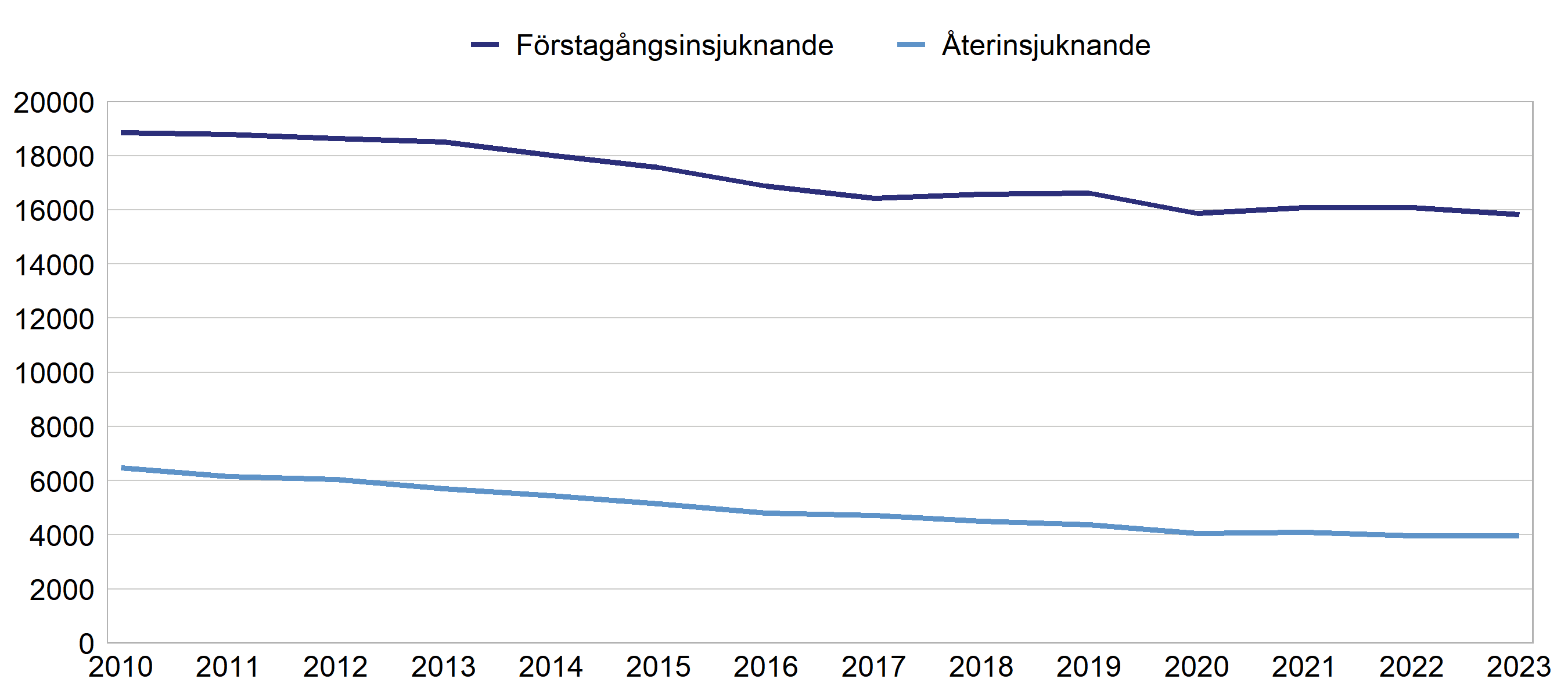 20 000
Antal stroke per region
NIHSS vid insjuknandet
Kvalitetsarbeten pågår
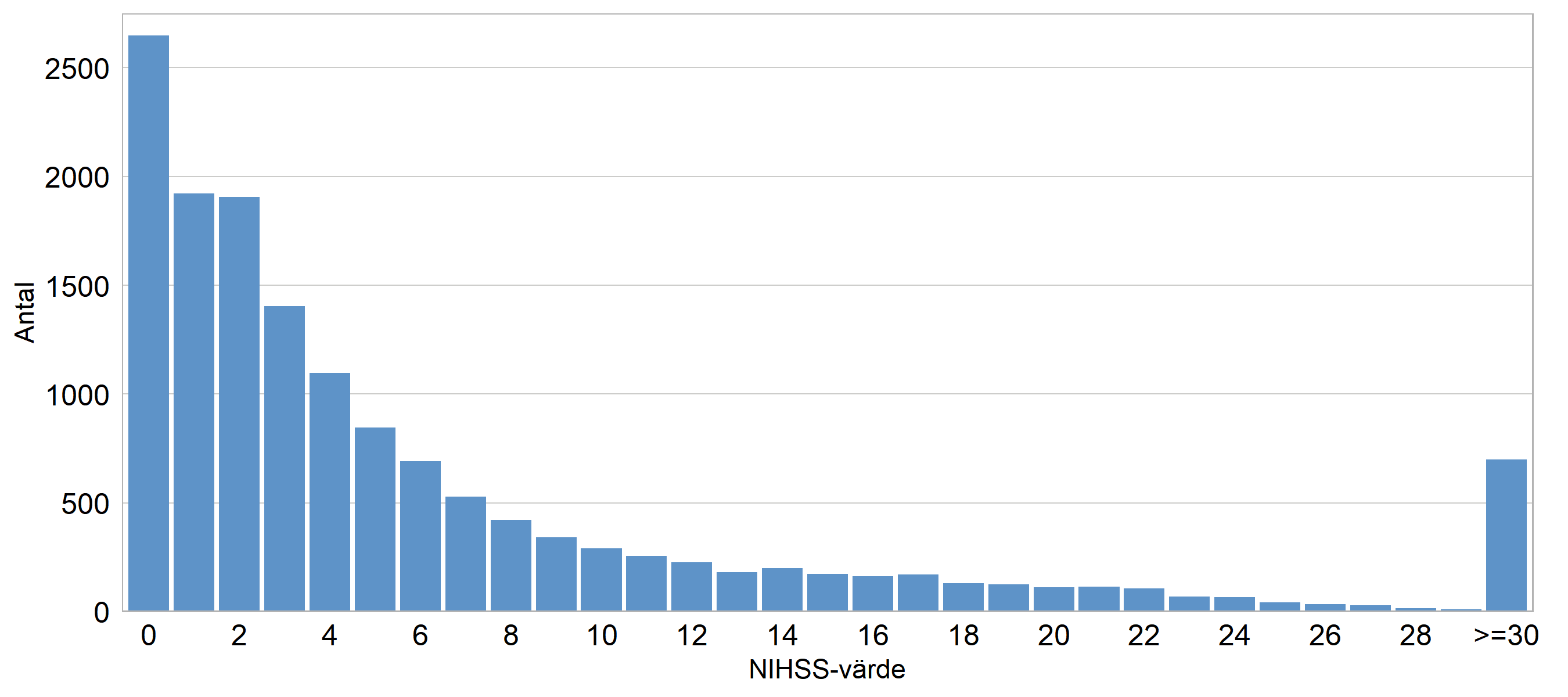 Stroketyp
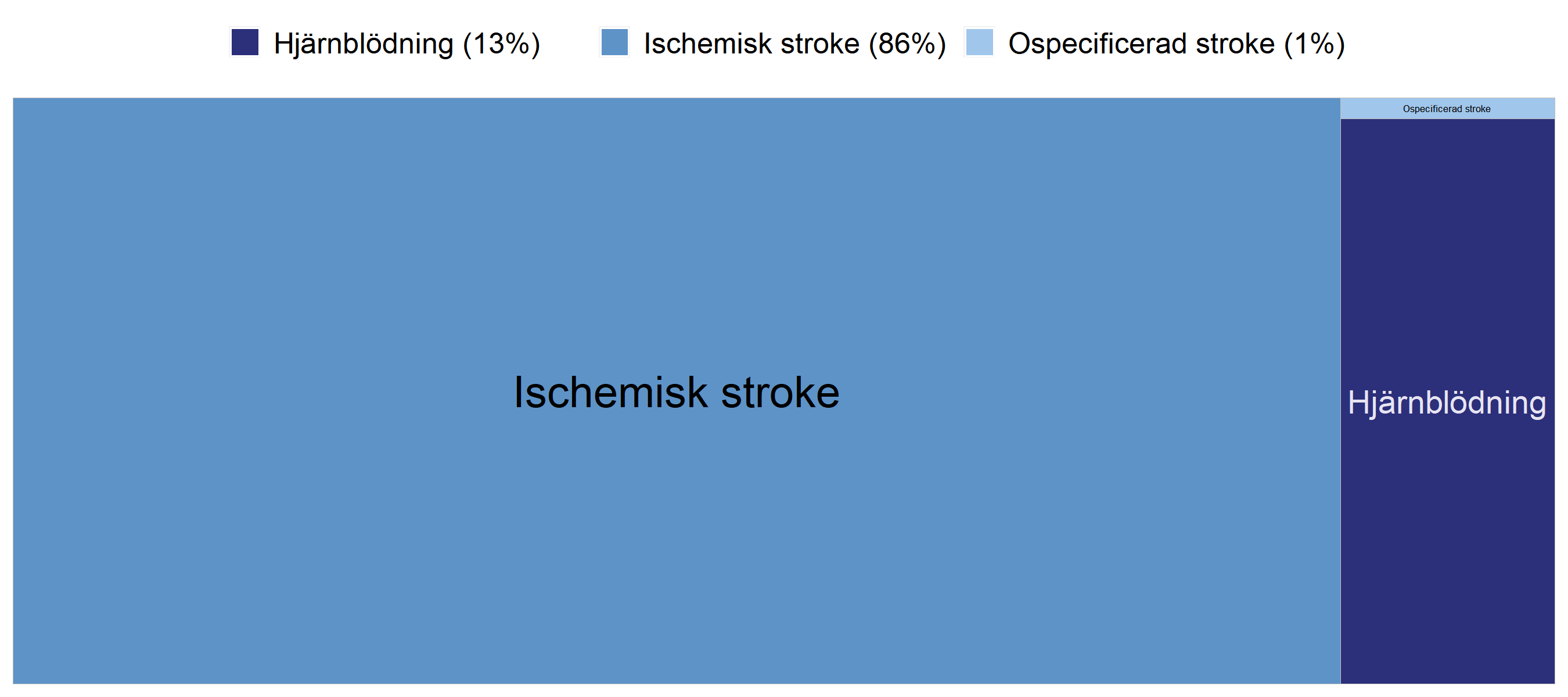 86%							  13%
Hjärnblödningslokalisation
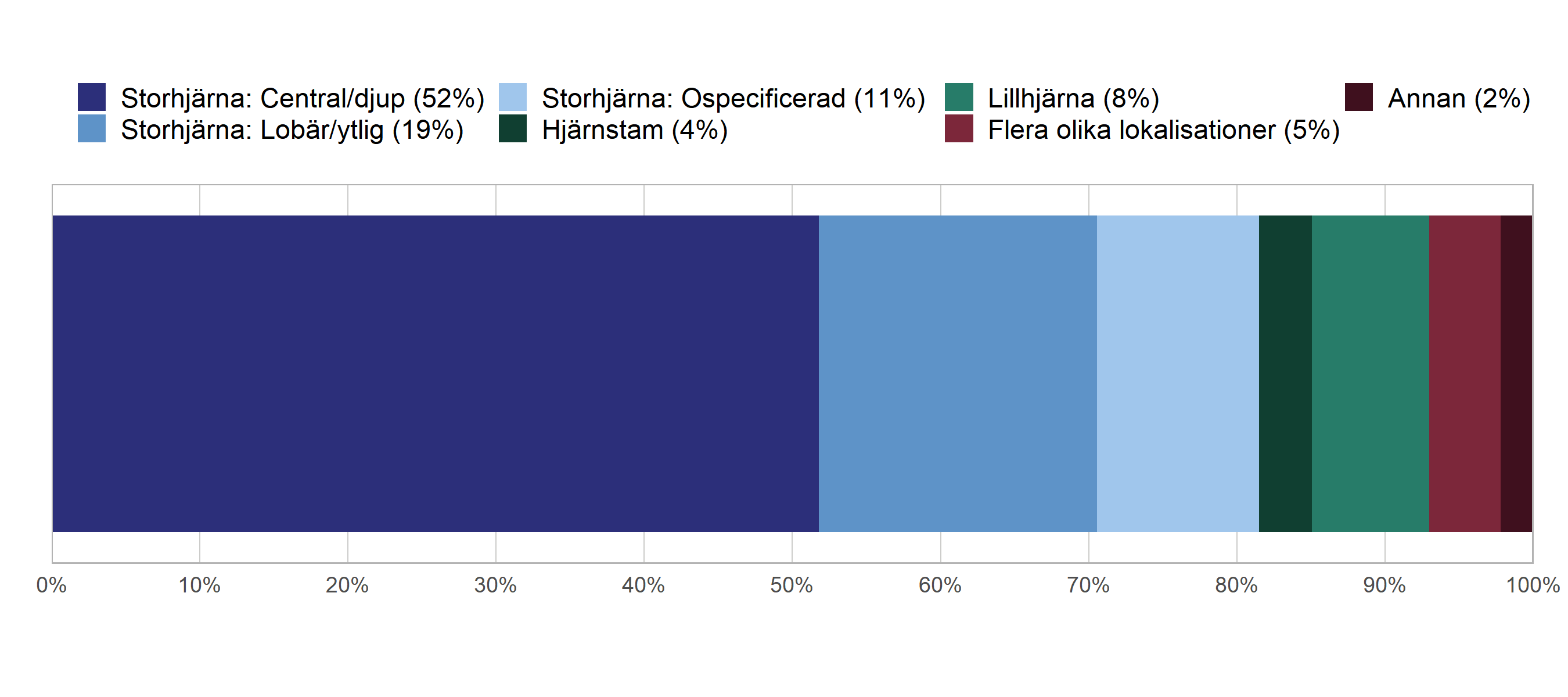 Direktinläggning på strokeenhet
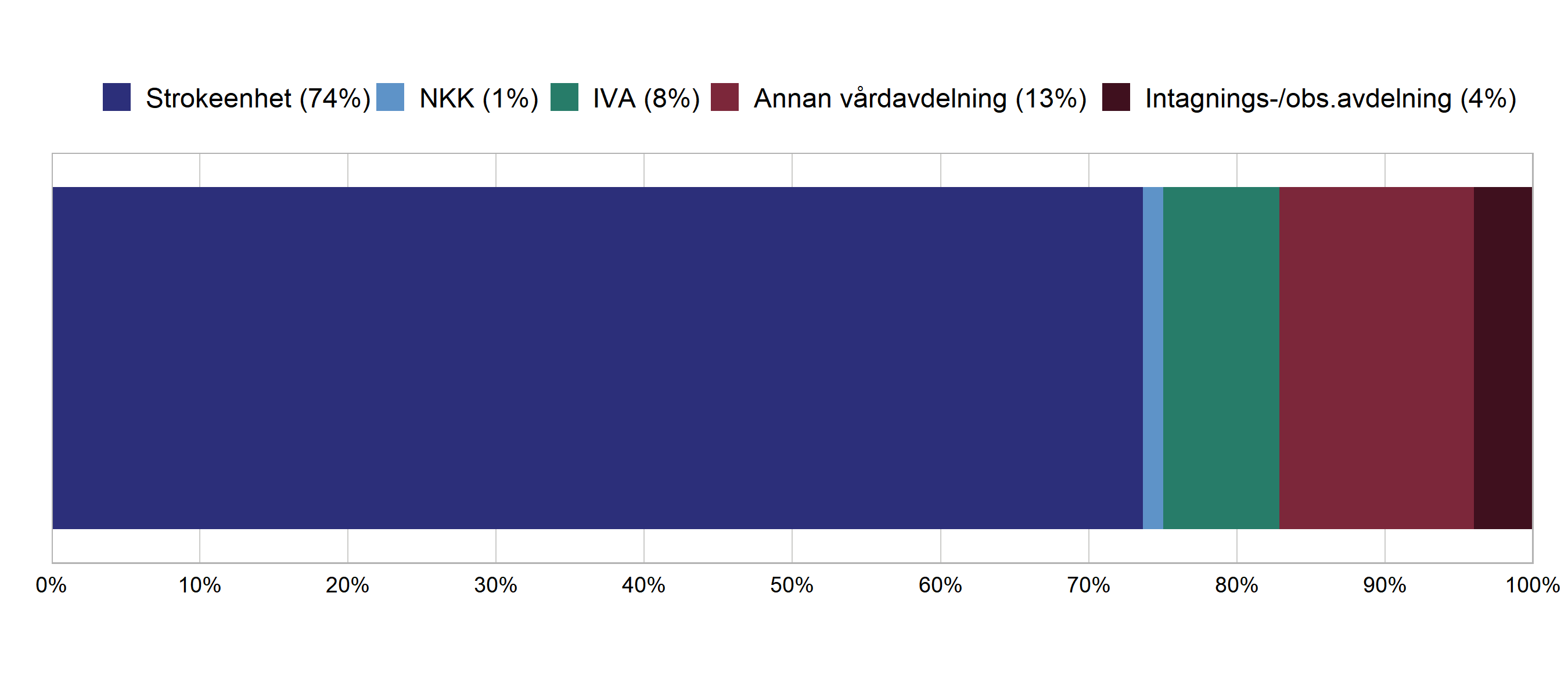 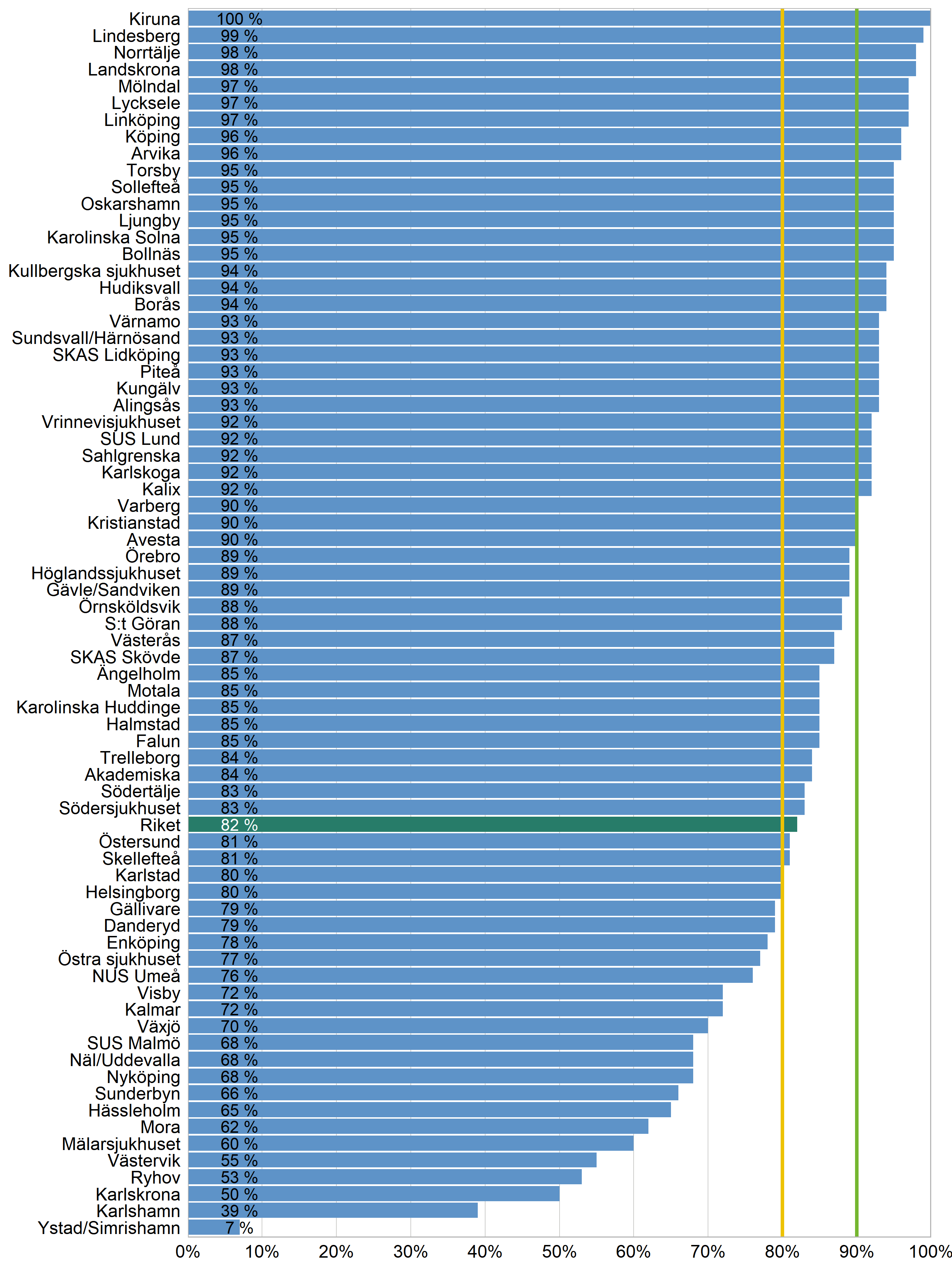 Lokala variationer
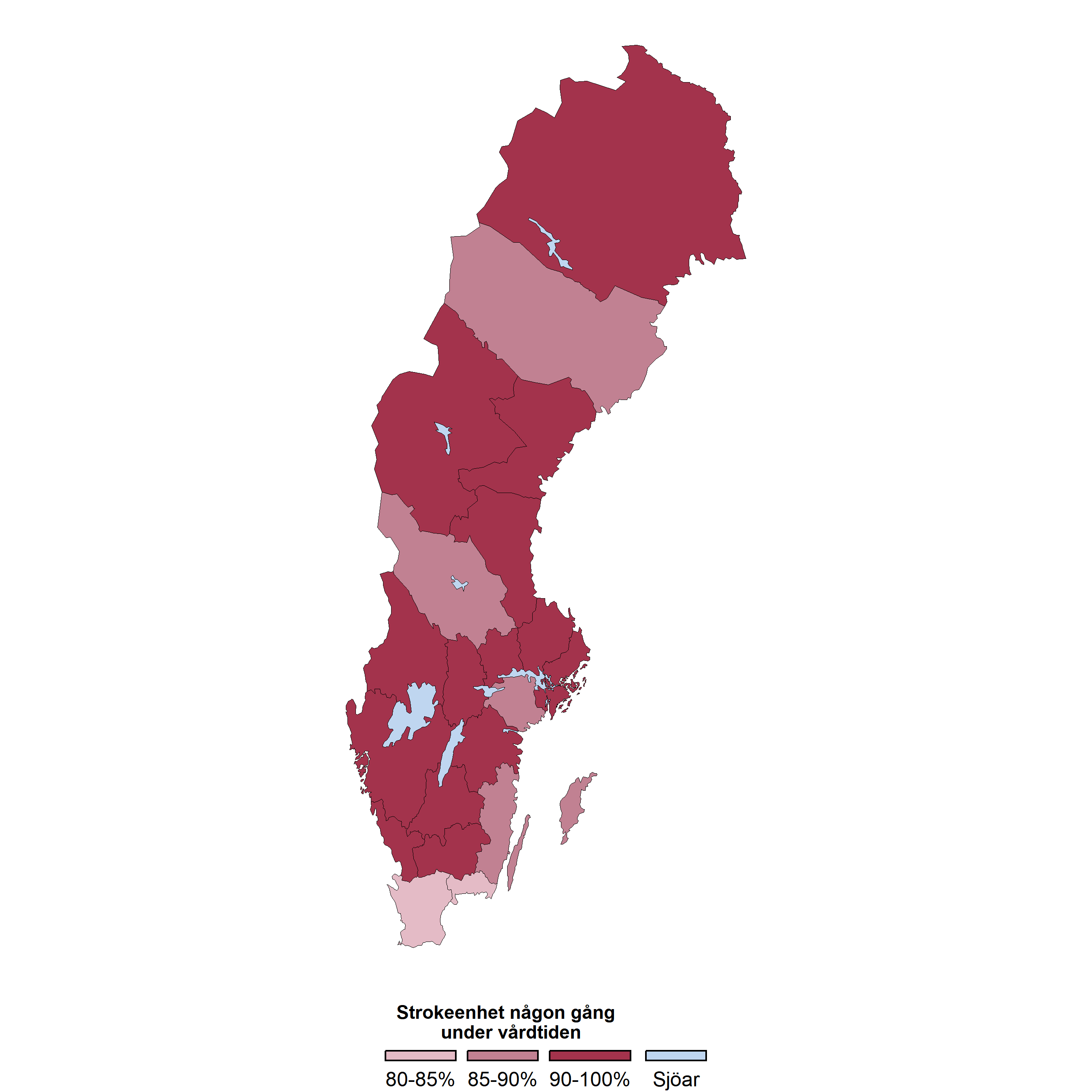 Strokeenhet någon gång över tid
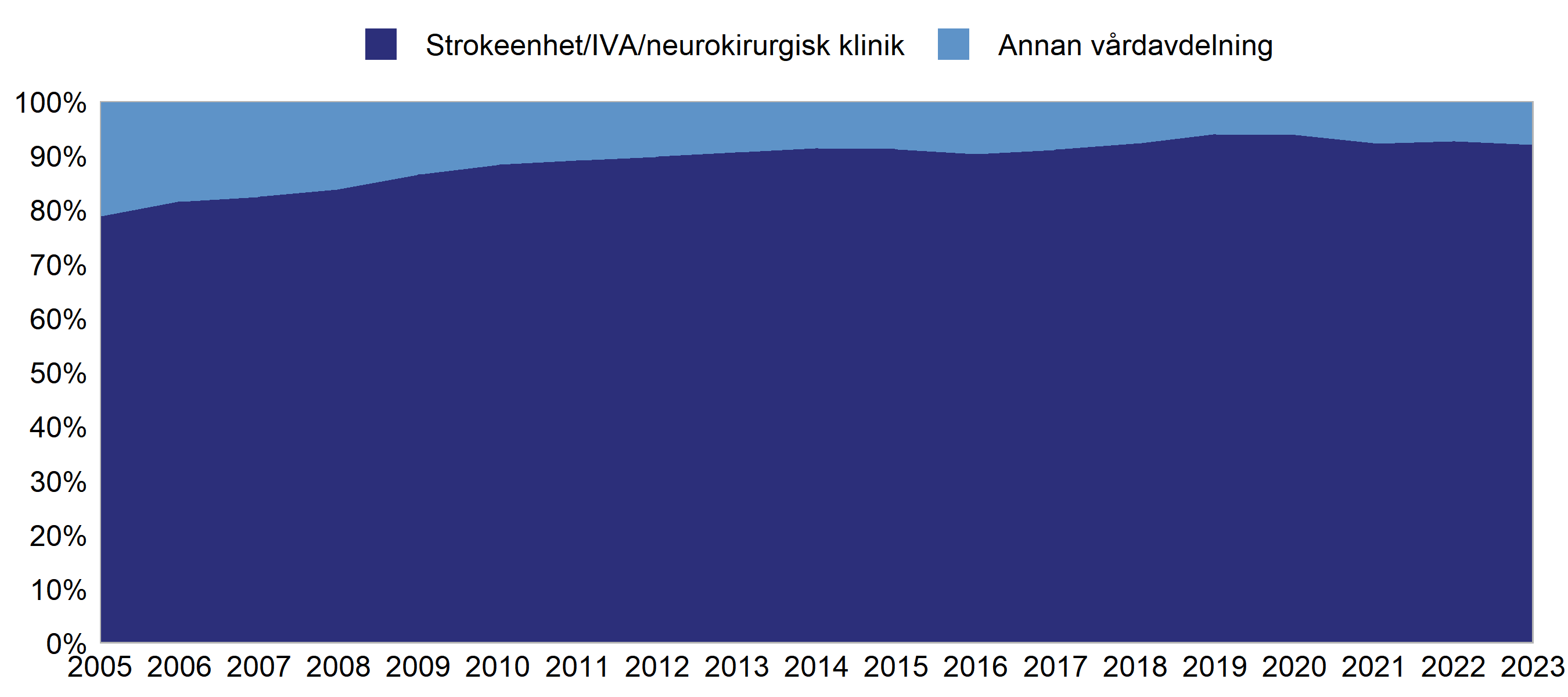 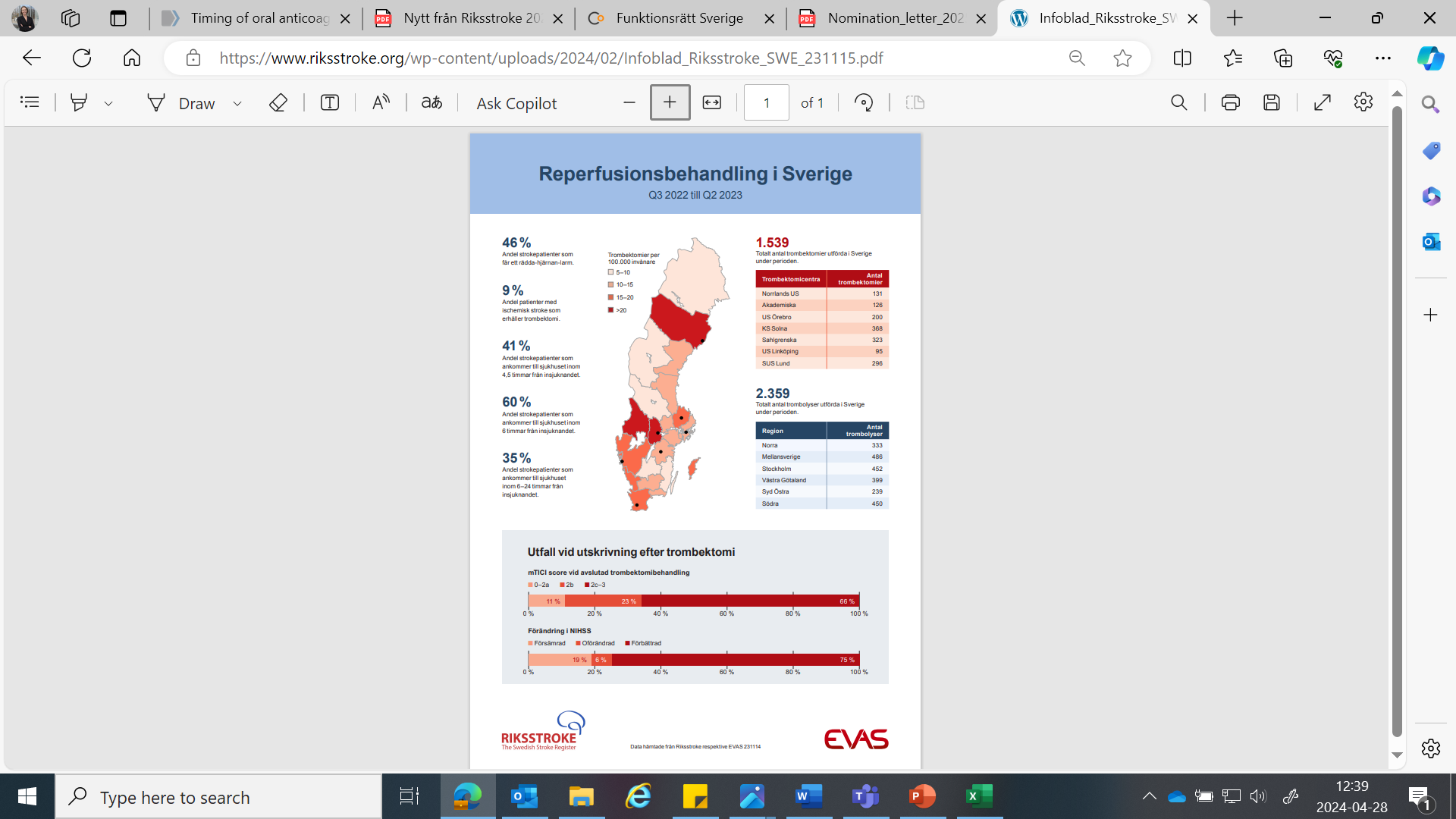 Reperfusions-behandling
riksstroke.org/sve/
Reperfusion över tid
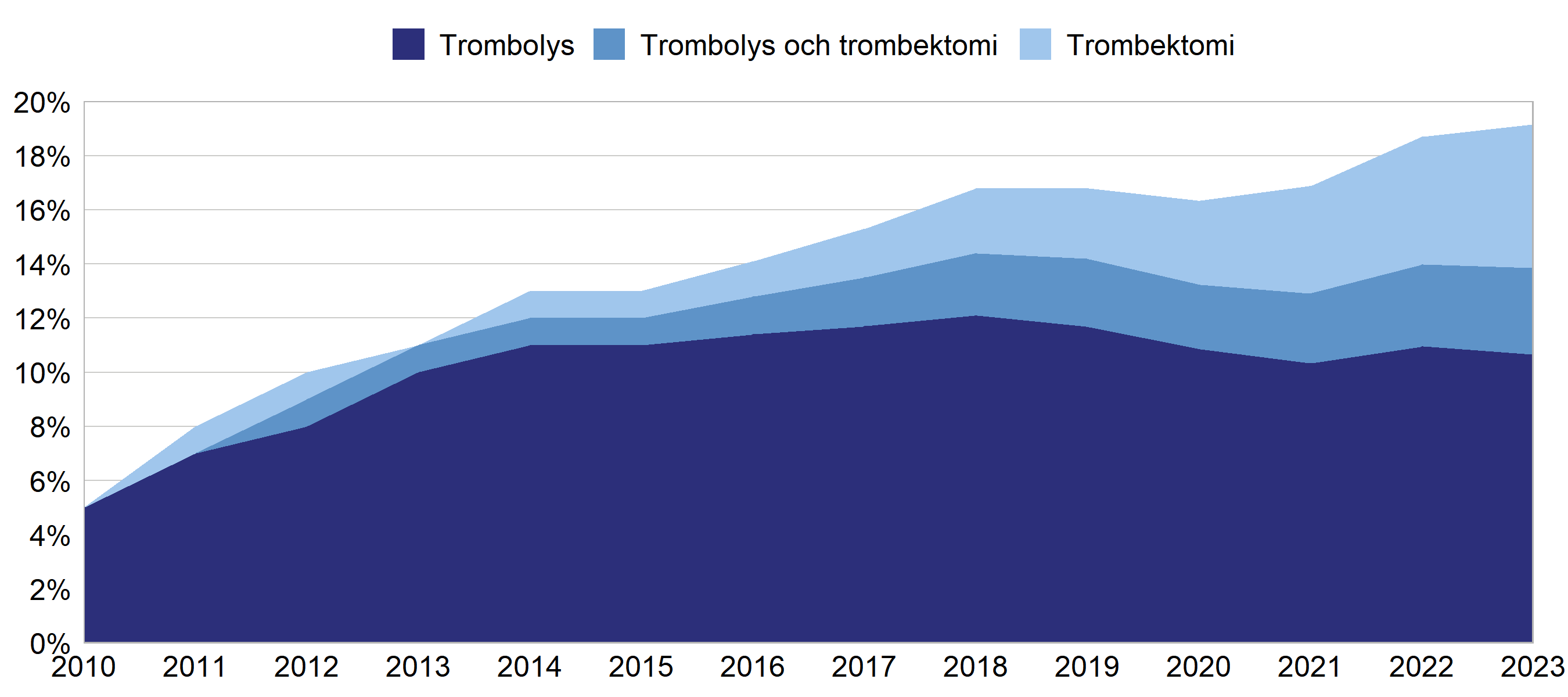 Varför inte reperfusion?
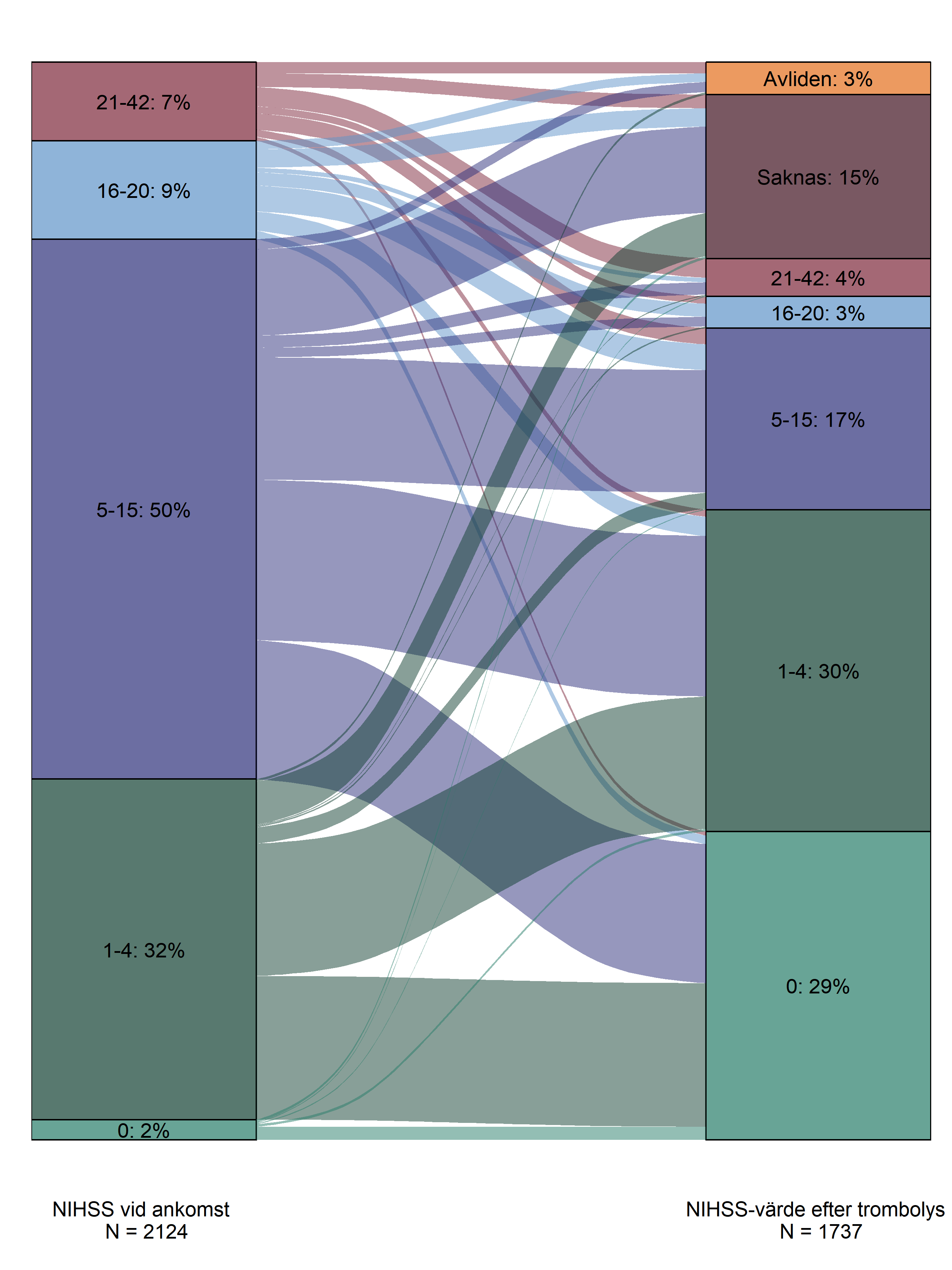 Trombolys
NIHSS före och efter trombolys
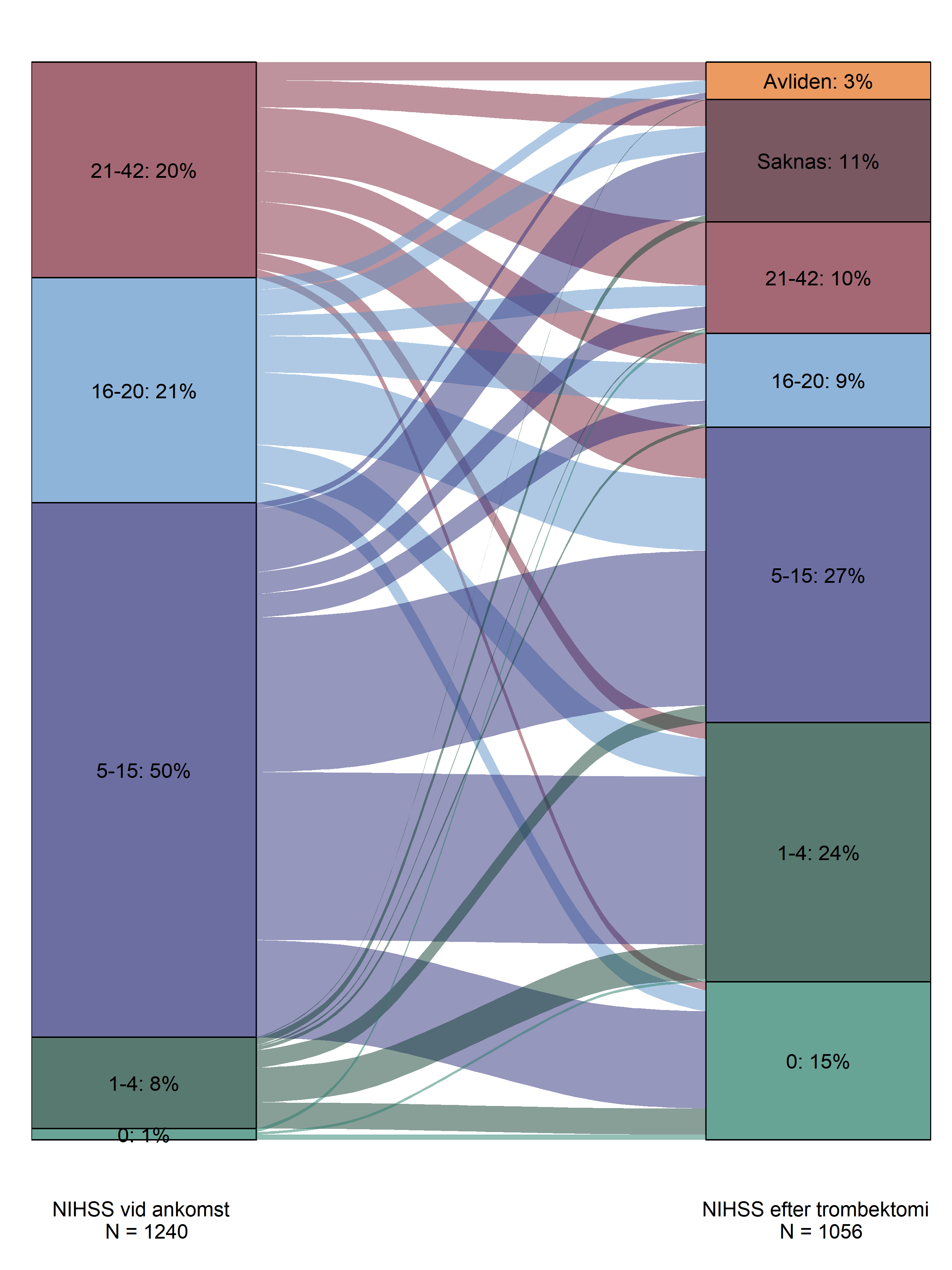 Trombektomi
NIHSS före och efter trombektomi
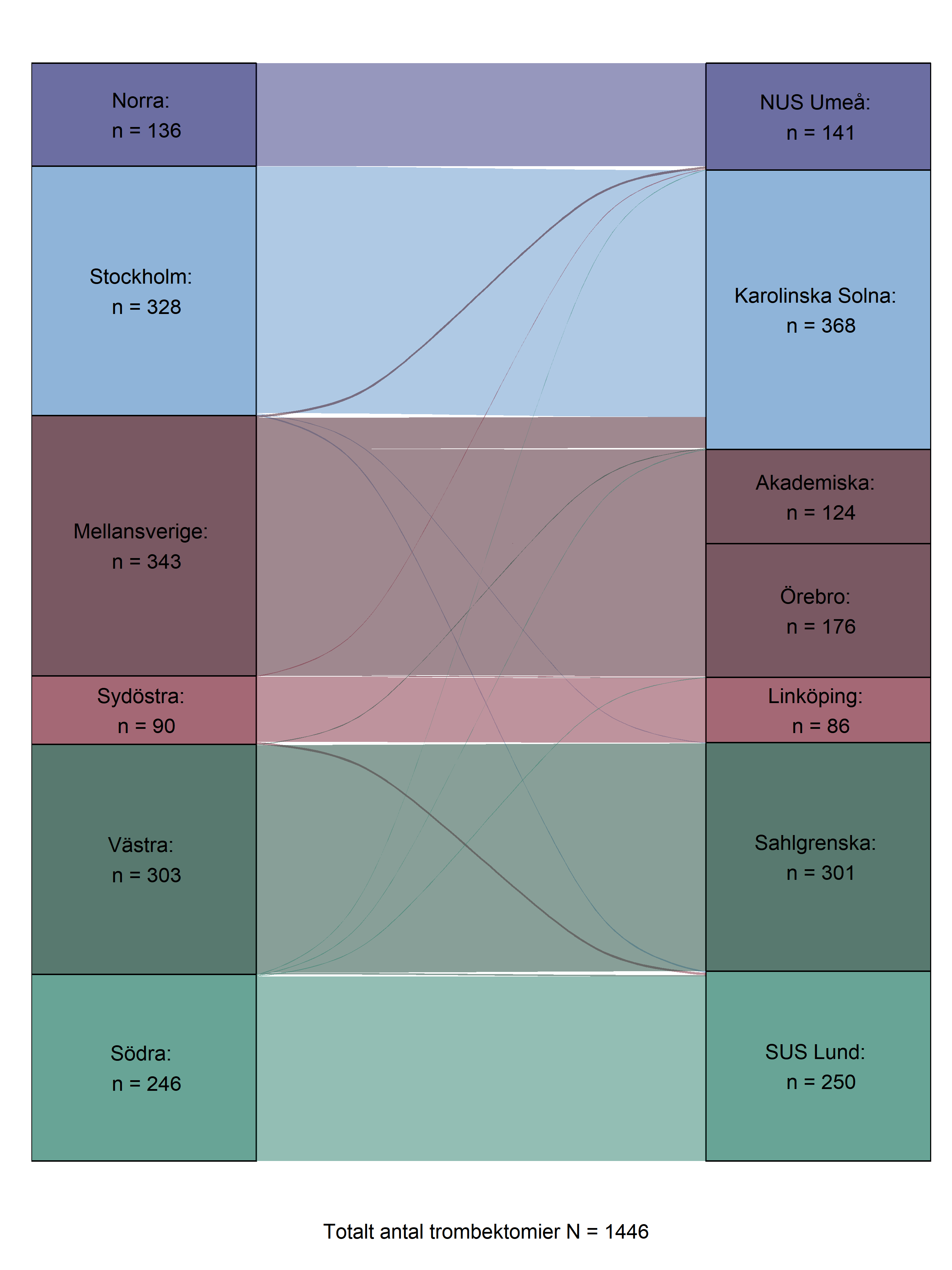 Trombektomi
Hur förflyttas patienterna
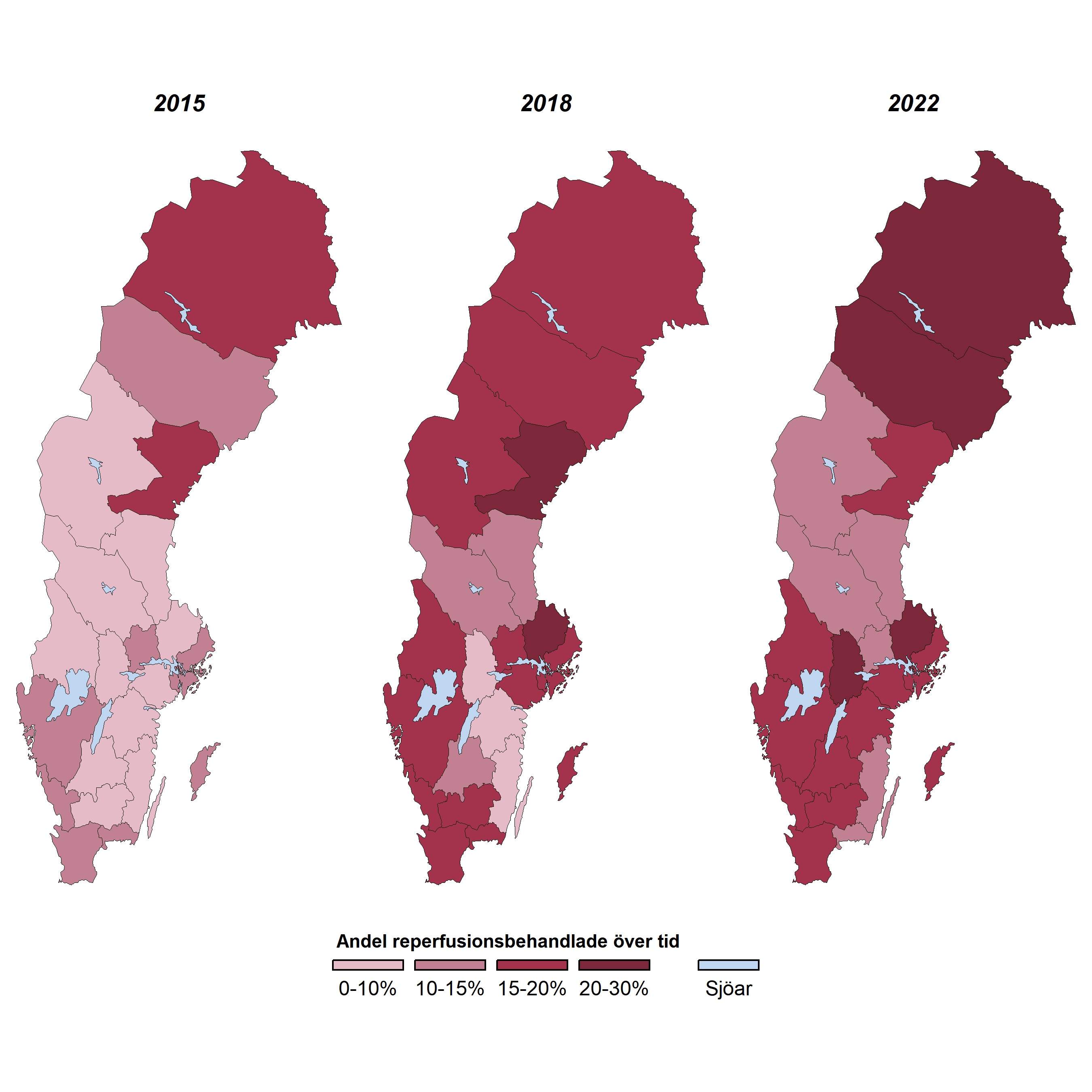 Sekundärprevention efter stroke
Statin efter ischemisk stroke
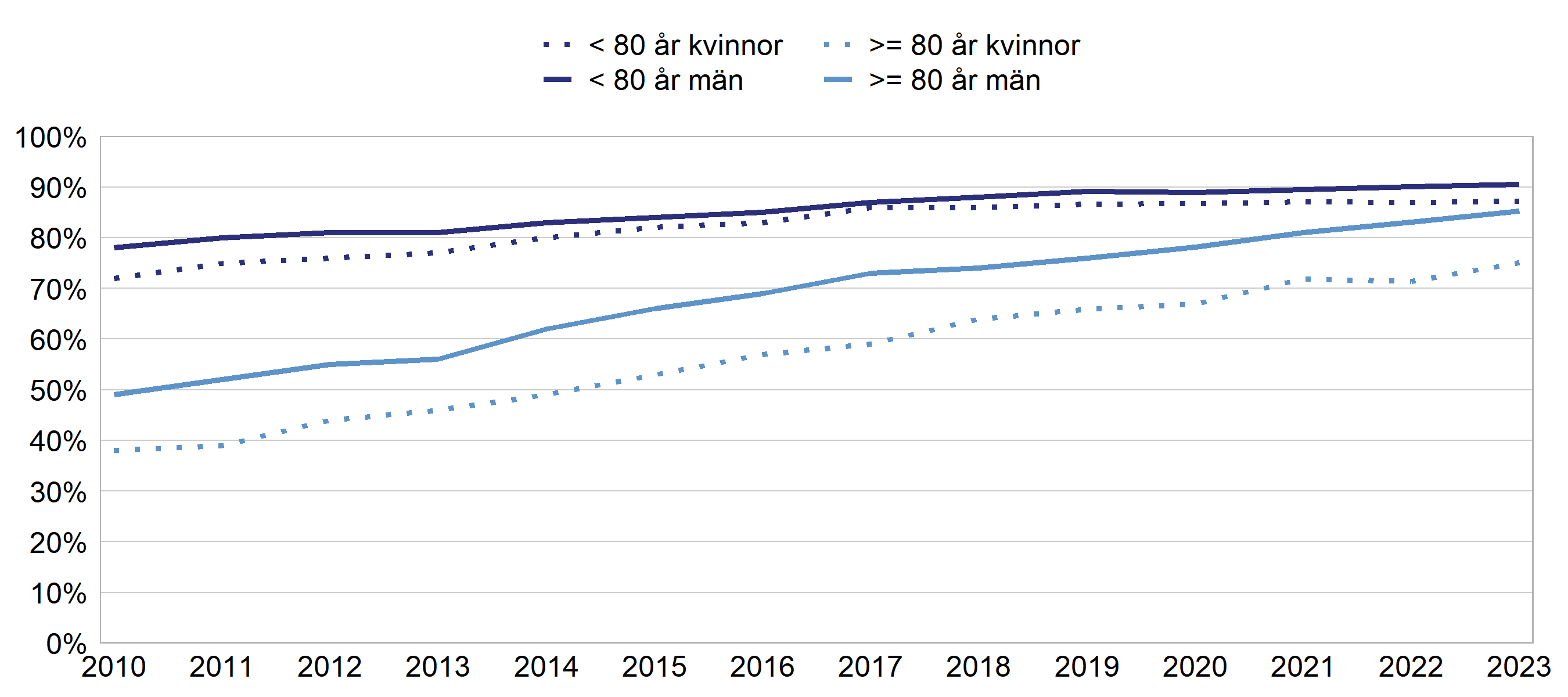 Antikoagulantia efter stroke vid förmaksflimmer
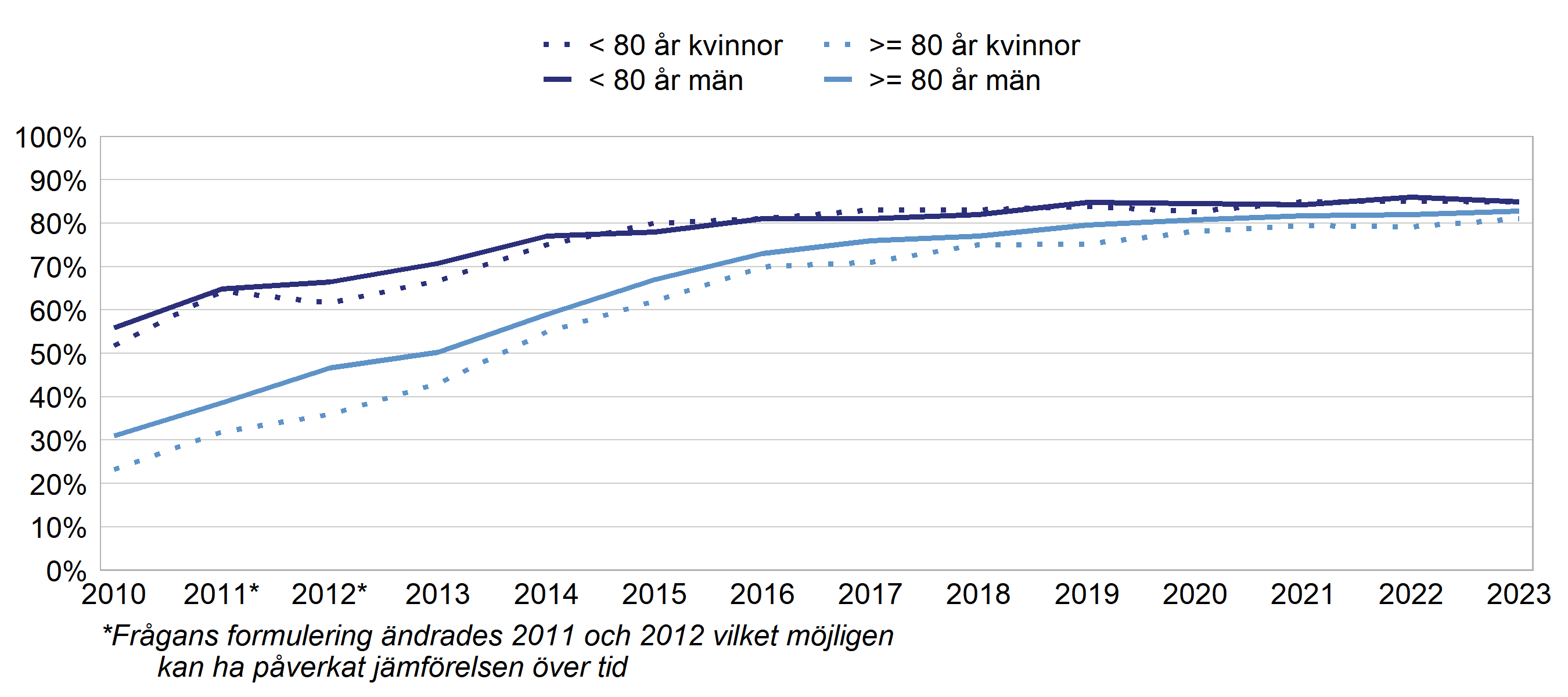 Antikoagulantia efter stroke
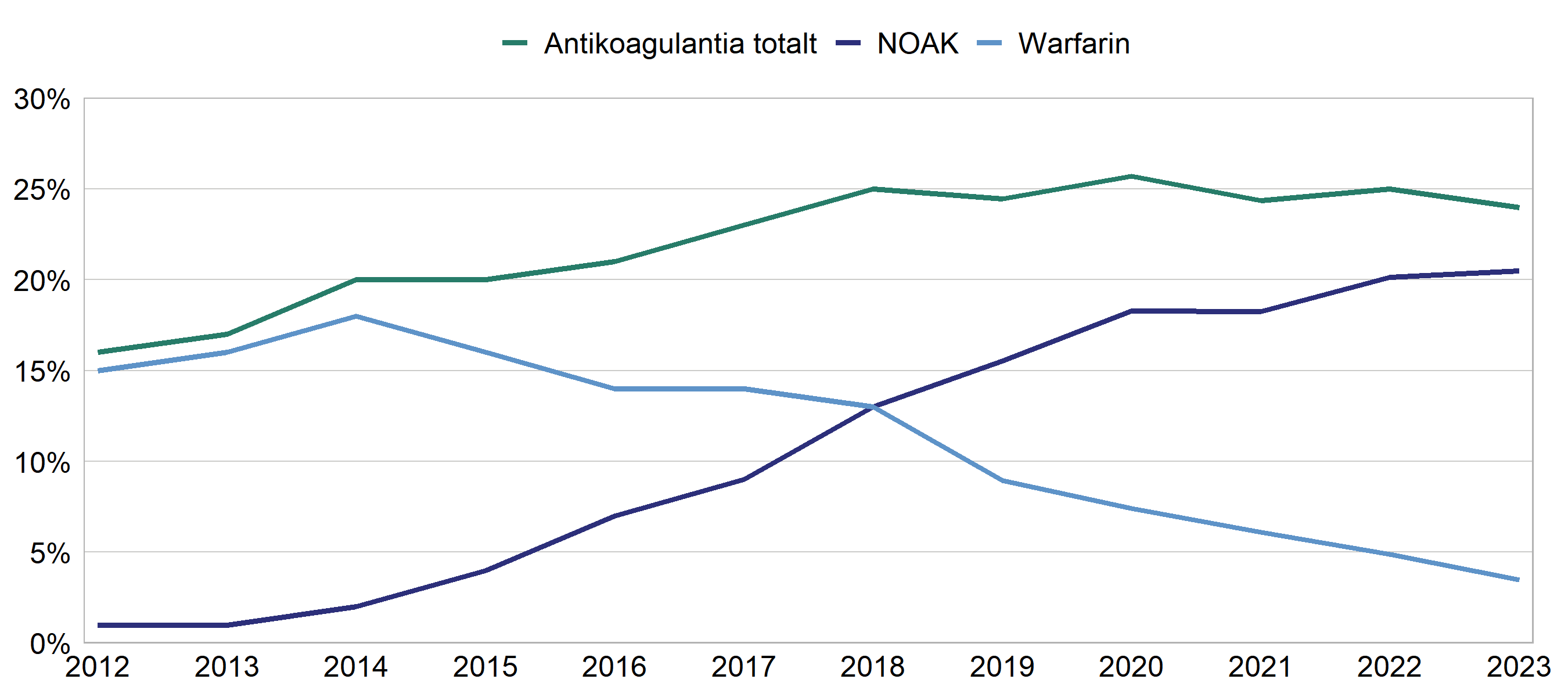 Bedömning
Rehabilitering efter strokeenhet
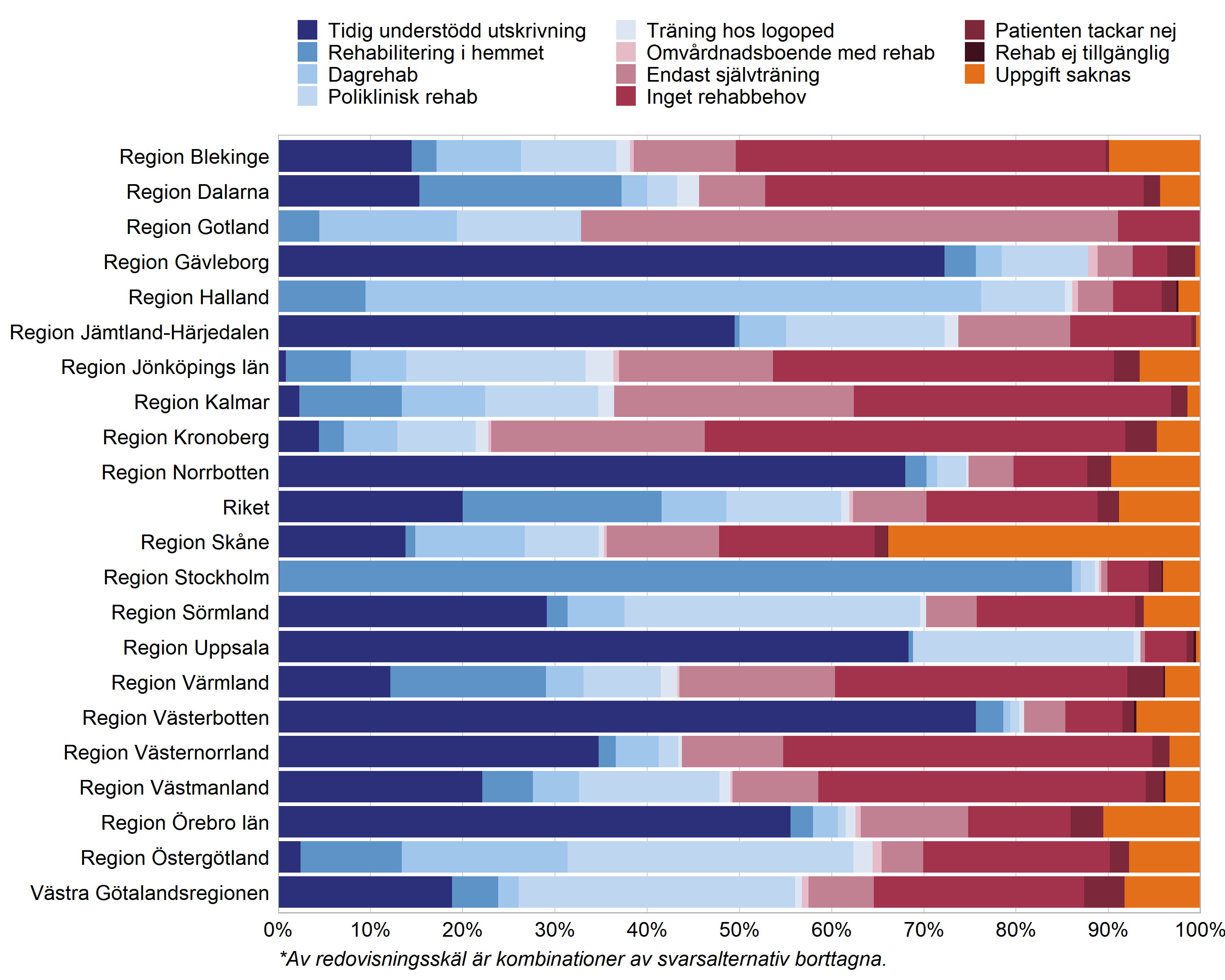 Utskrivning
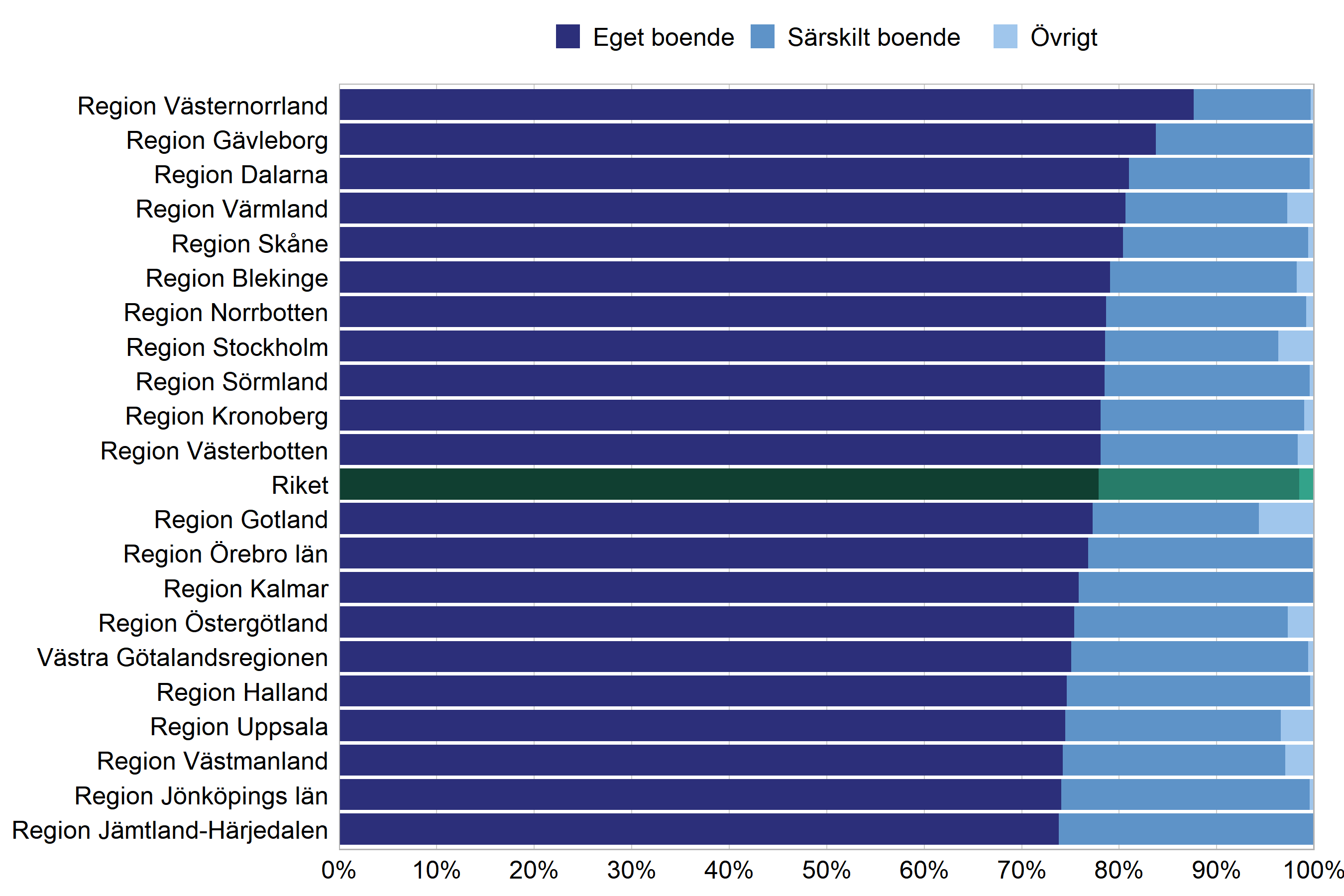 78%			21%
Indikatorer
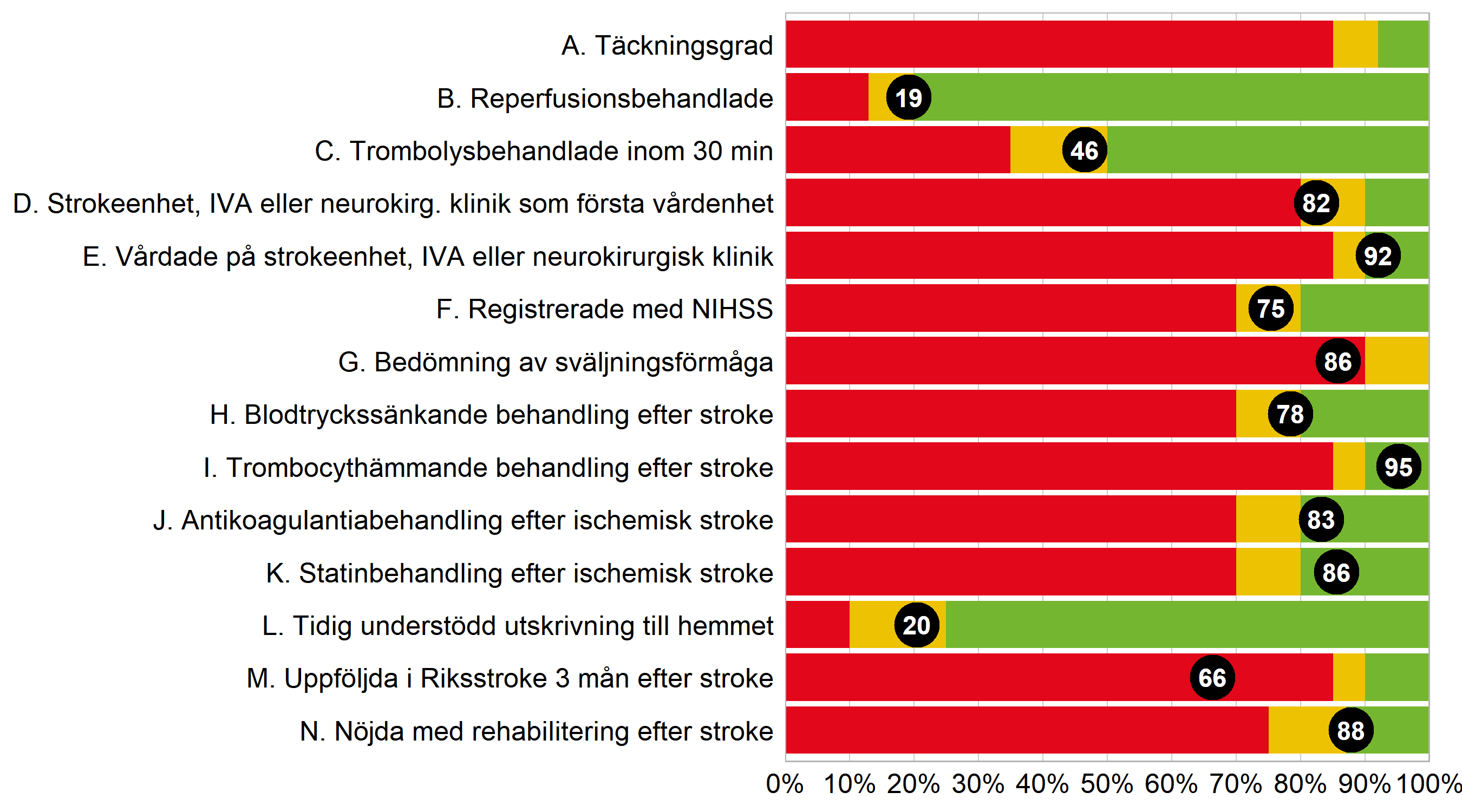 3 år efter stroke
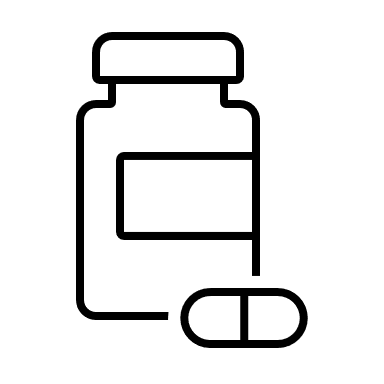 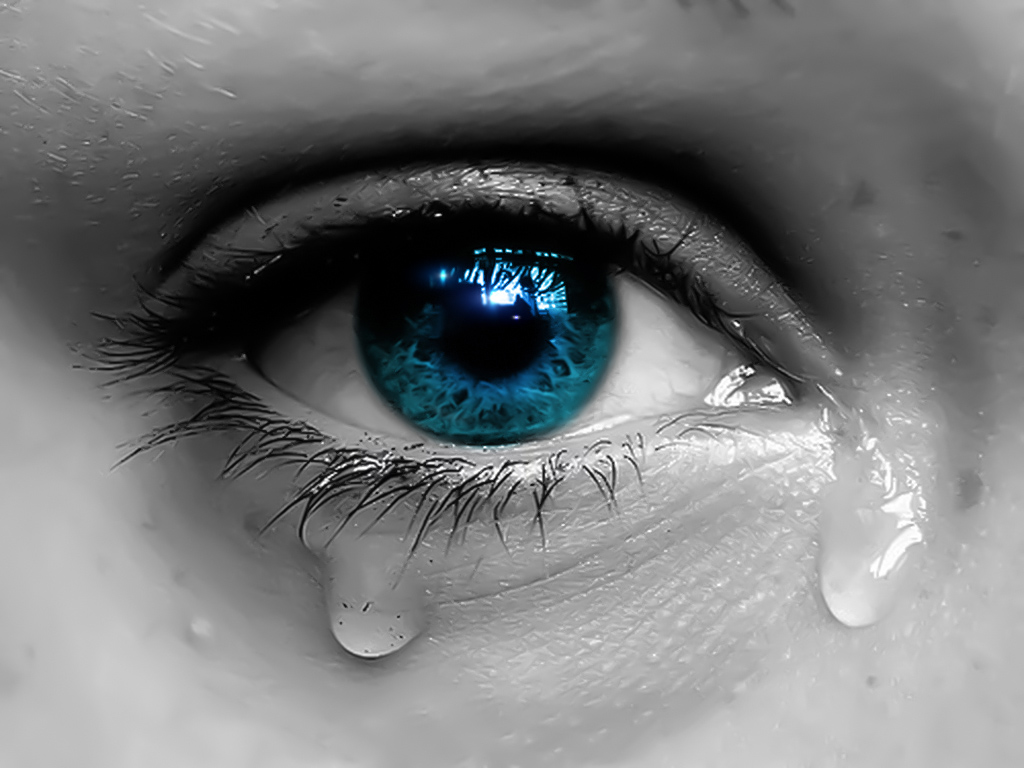 15% medicinering
TIA i förhållande till stroke
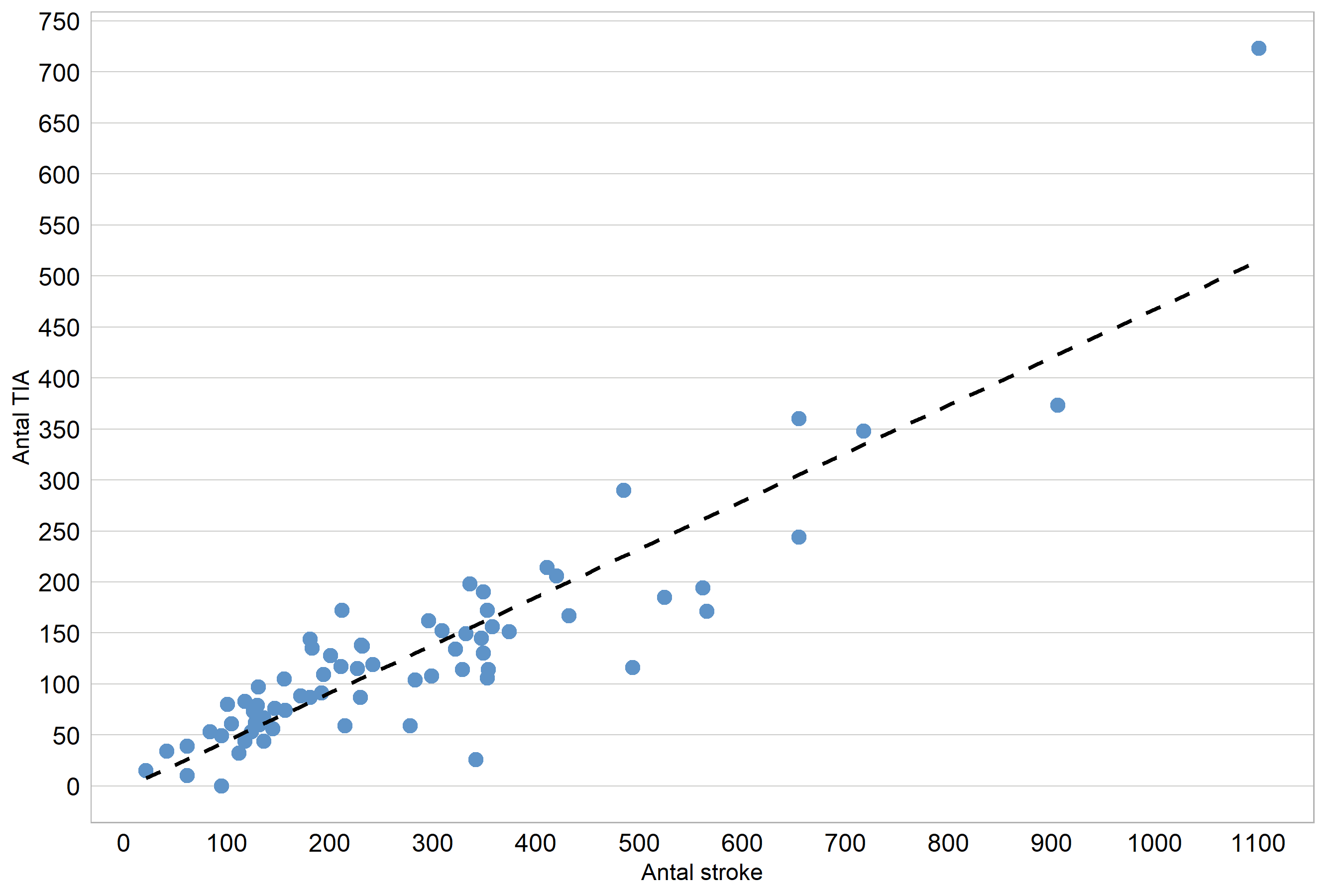 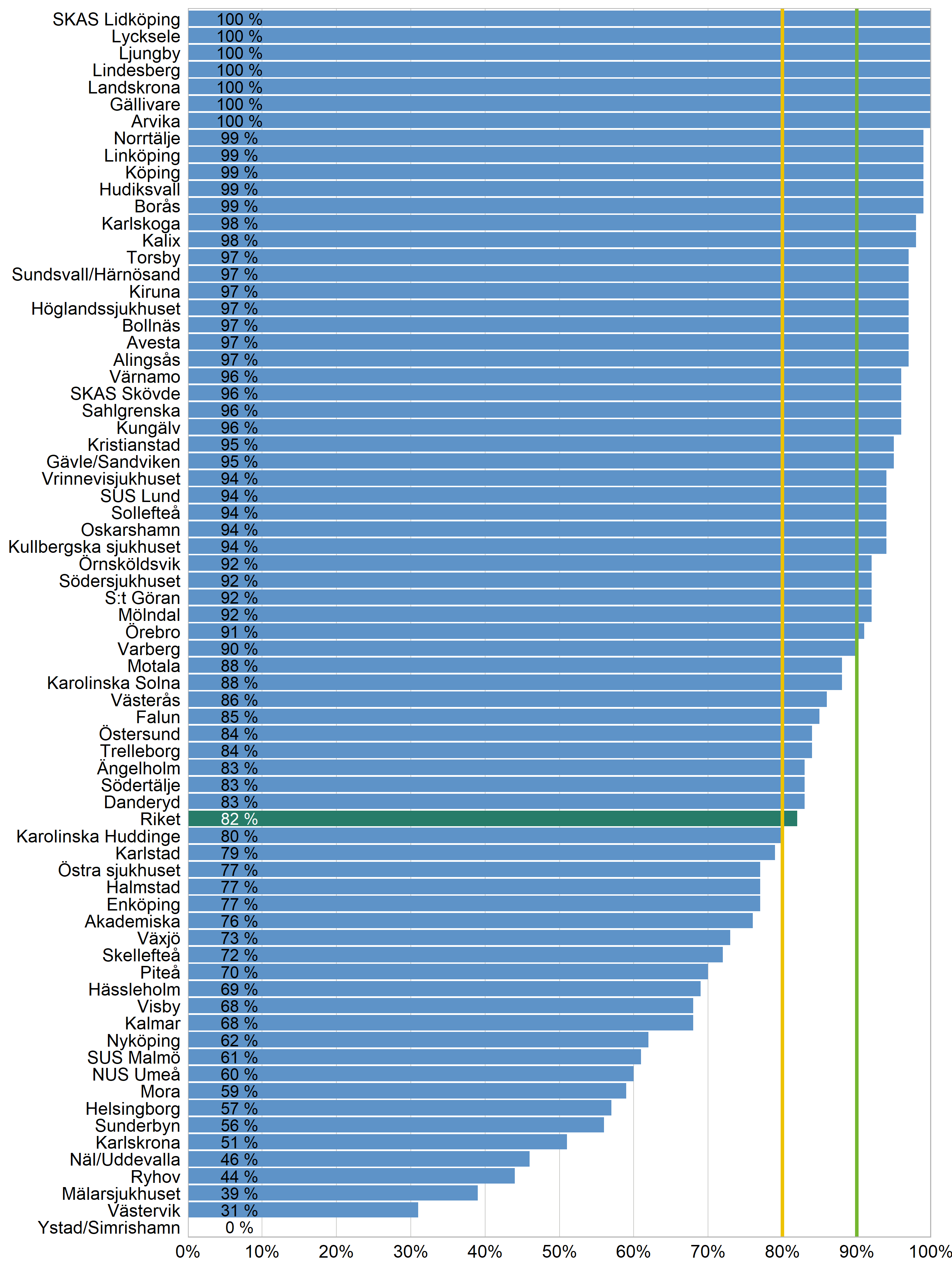 TIA direkt in strokeenhet
Riket, snitt: 82%
Spridning: 31-100%
Sekundärprevention efter TIA
73%		    97%			 89%		     89%
TIA
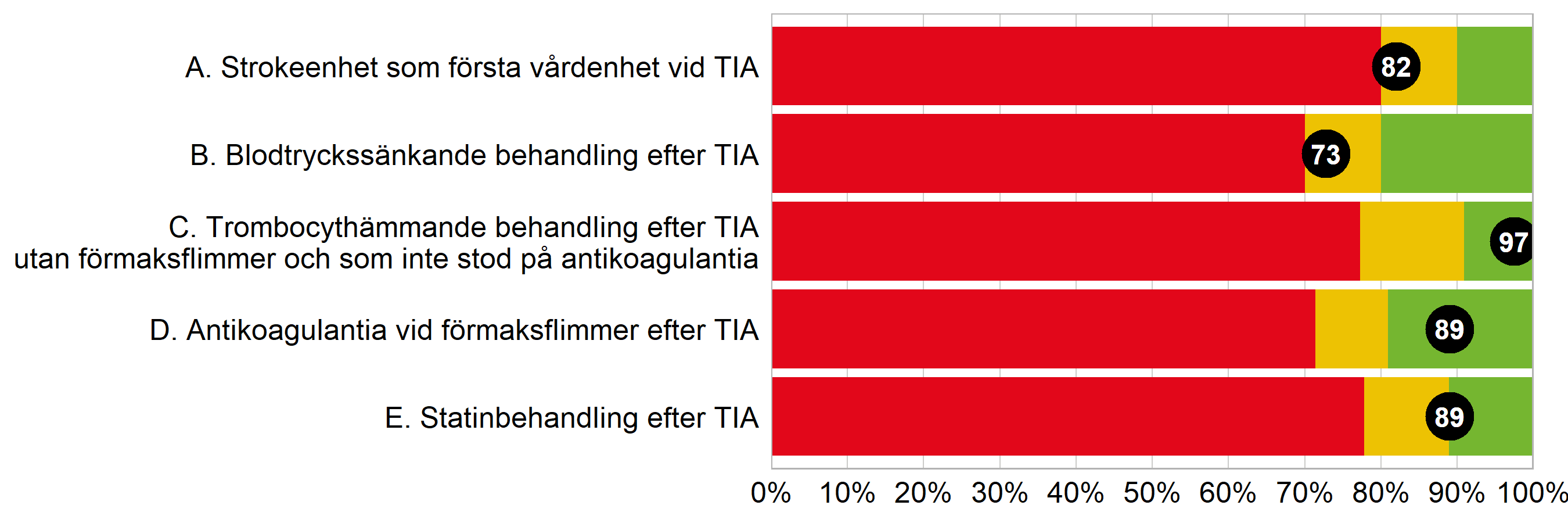 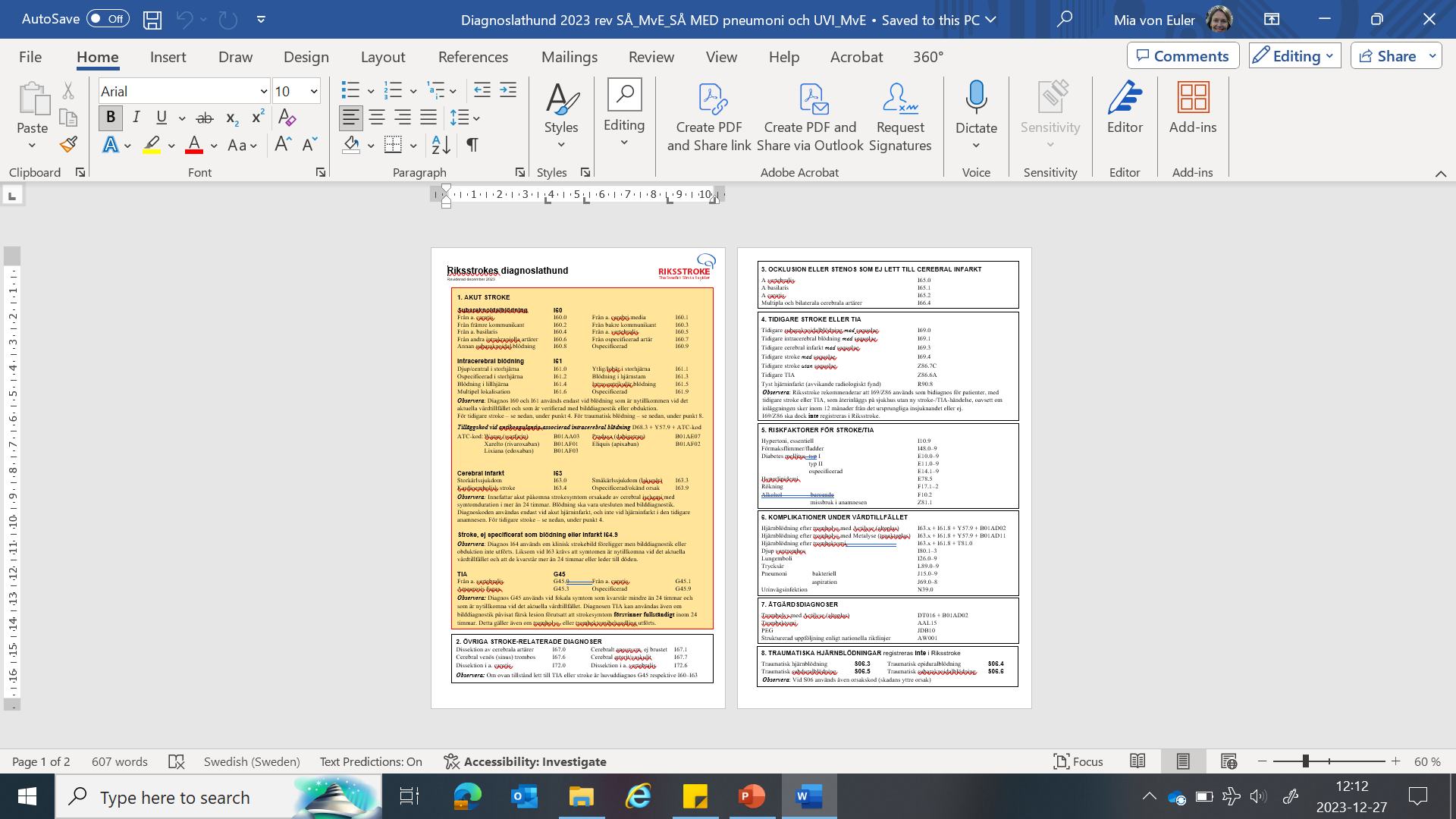 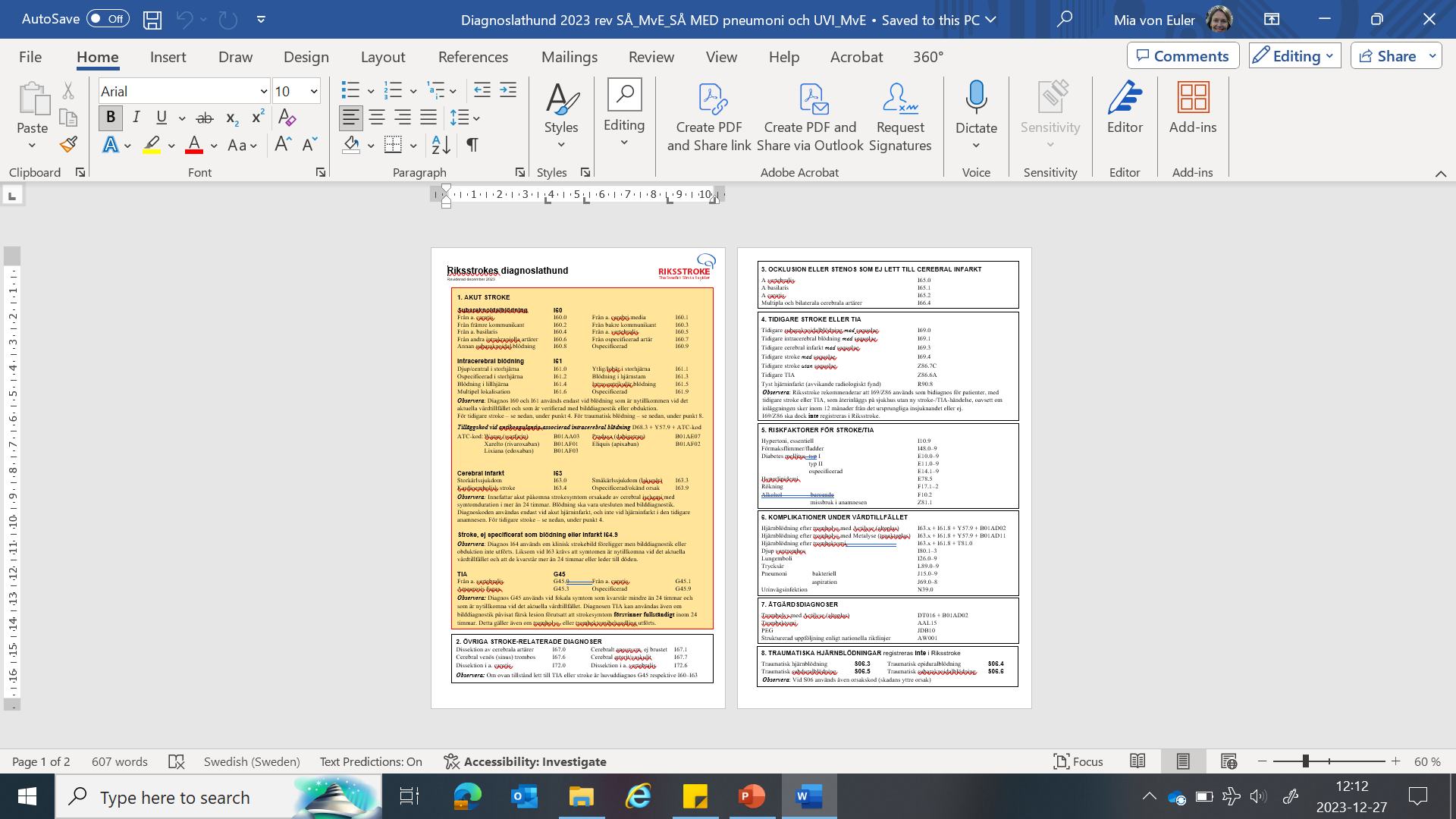 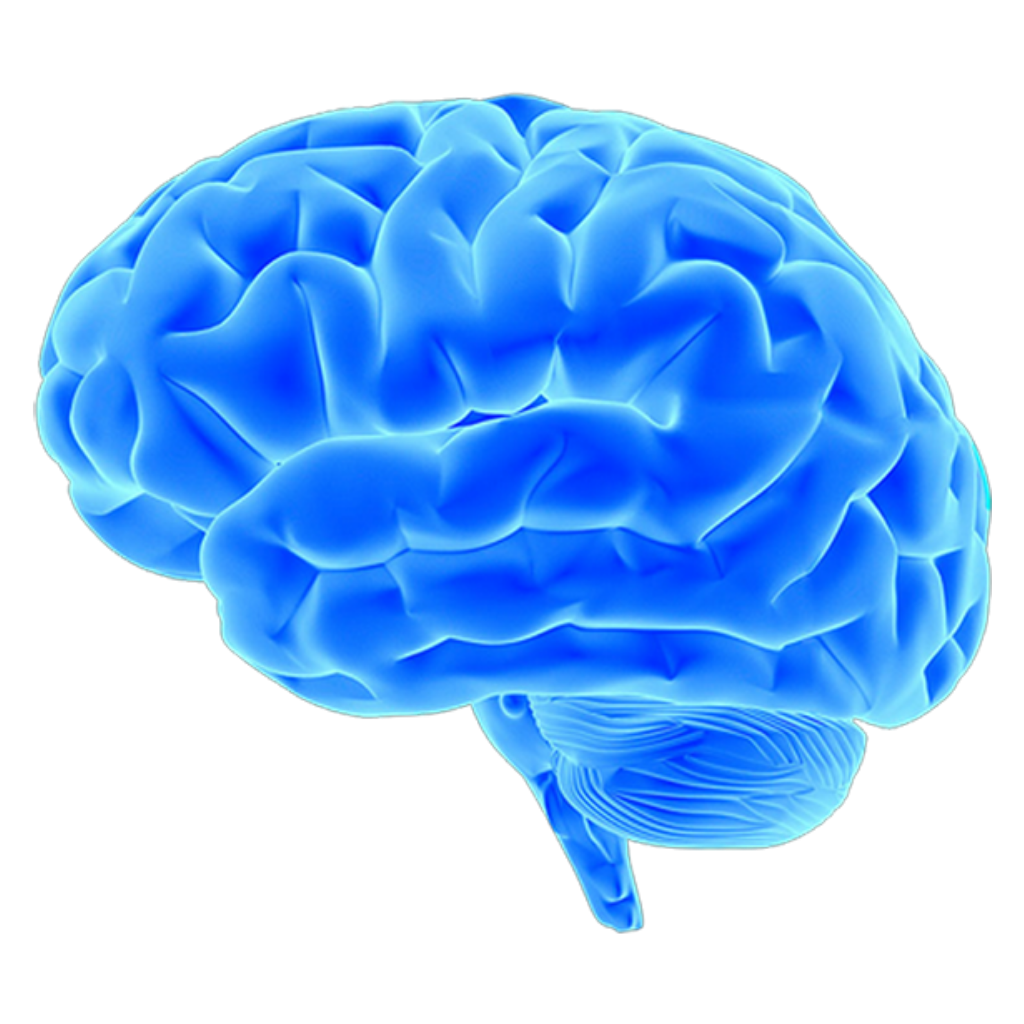 stroke
I64.9
15%
85%
Ischemi
Blödning
15%
20%
30%
5%
33%
30%
67%
Ovanlig
orsak
Subaraknoidal
Kardio-embolisk
Okänd /multipla orsaker
Småkärl-sjuka
Storkärls-sjuka
Intraparenkymal
I60
Från 
a. carotis        I60.0     
a. cer media   I60.1
främre kom.    I60.2	 bakre kom.     I60.3
a. basilaris      I60.4
a. vertebralis   I60.5
andra IC art    I60.6
ospec artär     I60.7
Annan SAB     I60.8            ospec              I60.9
I61
Storhjärnan
 djup/central   I61.0                    ytlig/lobär       I61.1
 ospec.           I61.2 Hjärnstam      I61.3   
Lillhjärna        I61.4           Intraventrik.    I61.5              Multipel          I61.6          Ospec.           I61.9
I63.8
I63.4
I63.3
I63.0
I63.9
Om OAK-assoc: D68.3 + Y57.9 + ATC-kod
FRÅGOR?
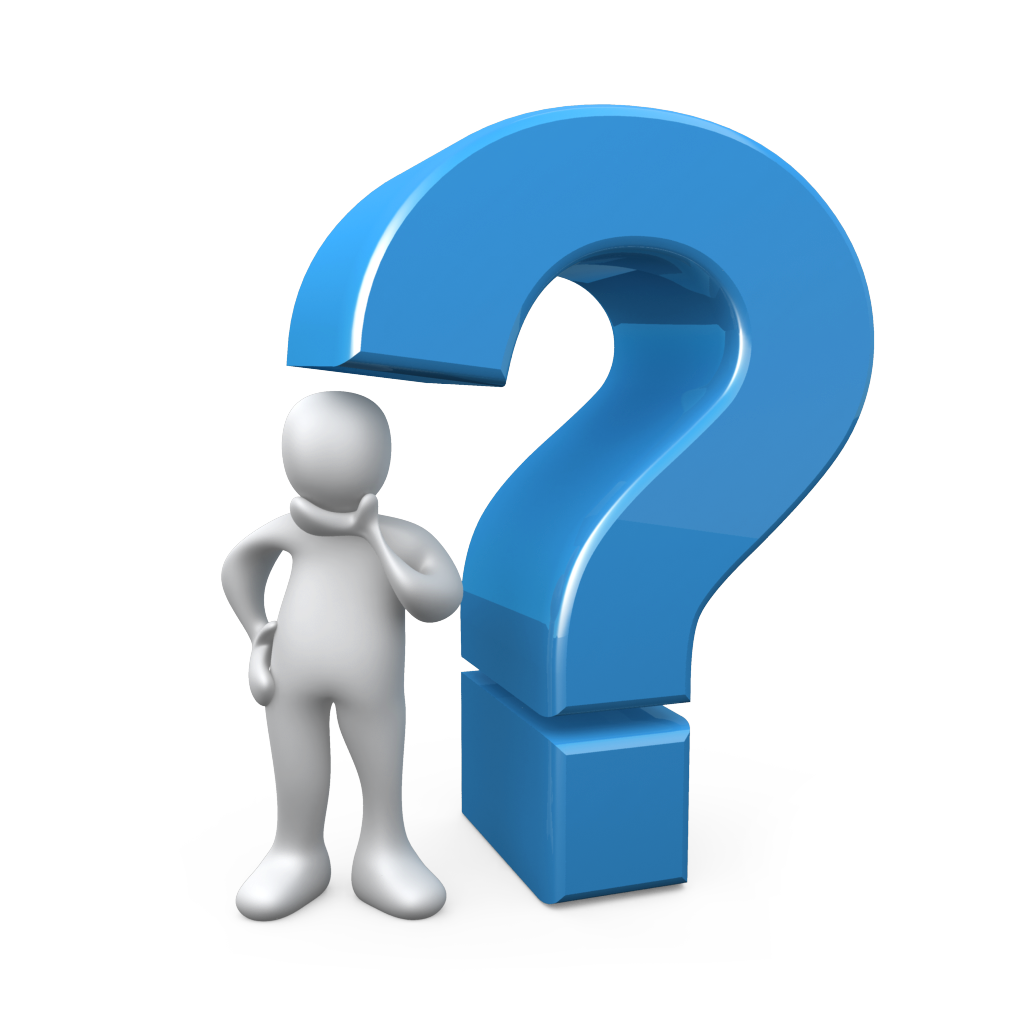 riksstroke@regionvasterbotten.se
Riksstroke registreringsplattform |
TACK!
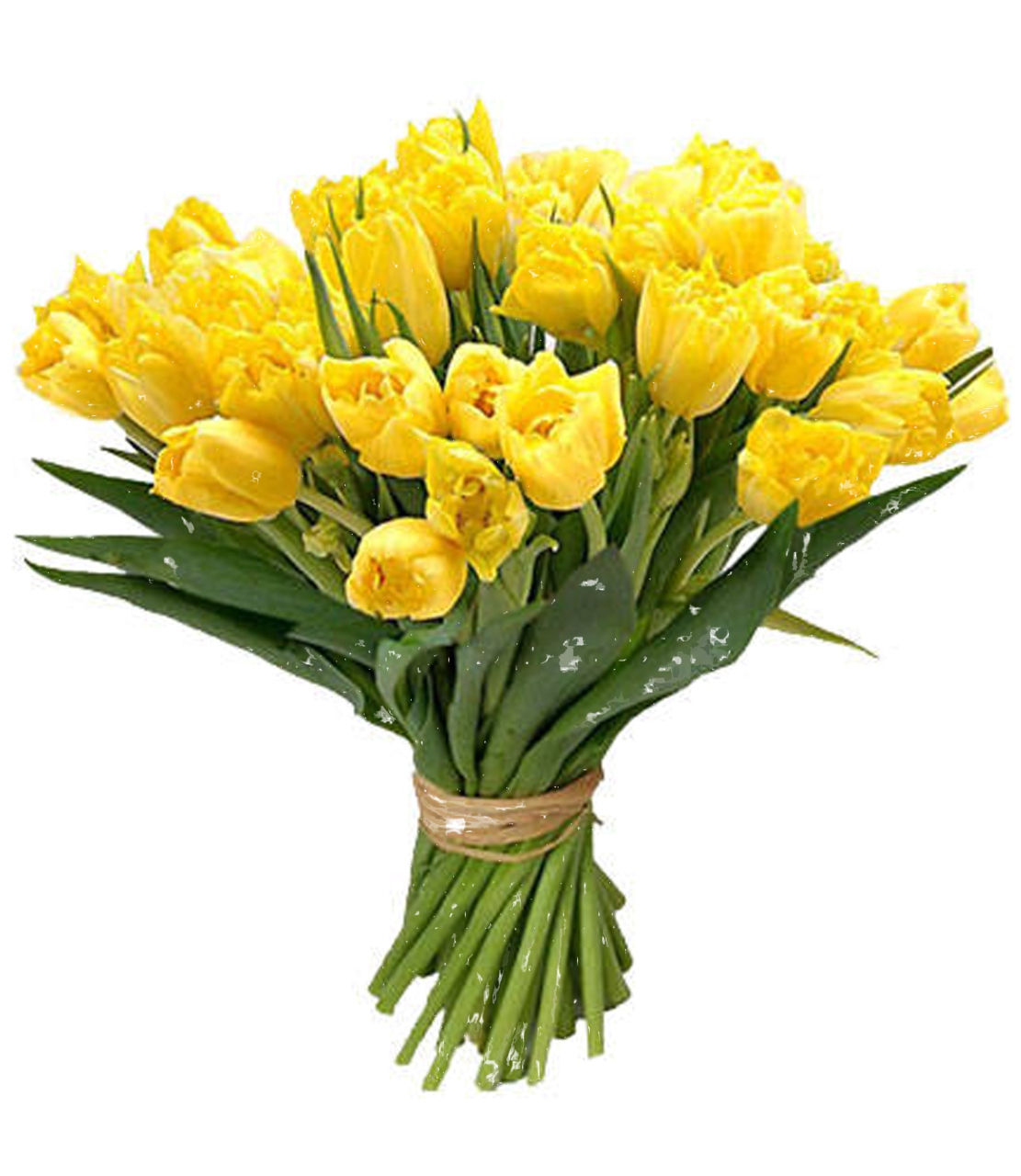 Fredrik och Agnes! 
Alla som rapporterar!
Alla patienter som svarar på uppföljningsenkäter!